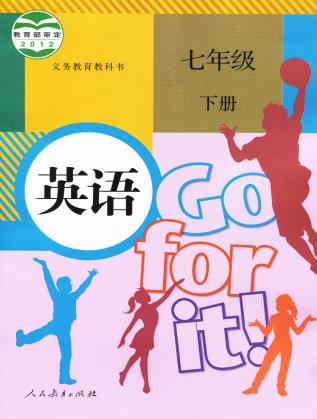 Unit 2
What time do you go to school?
Section B
WWW.PPT818.COM
Period 1
创设情境
T：What time is it now?
Ss：It’s…
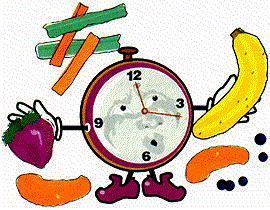 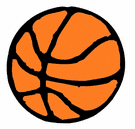 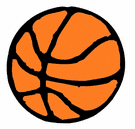 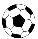 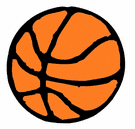 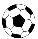 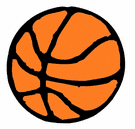 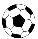 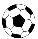 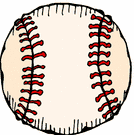 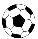 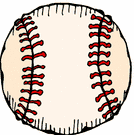 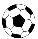 It’s 7 :15
seven-fifteen
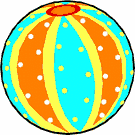 a quarter past seven
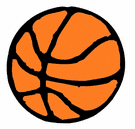 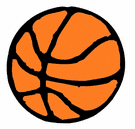 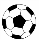 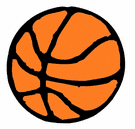 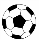 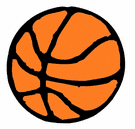 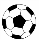 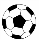 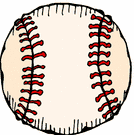 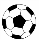 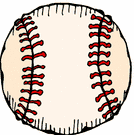 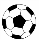 创设情境
It’s 7 :30
seven-thirty
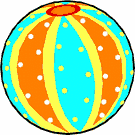 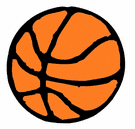 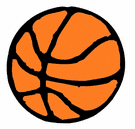 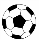 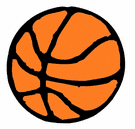 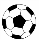 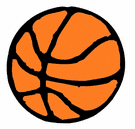 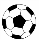 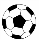 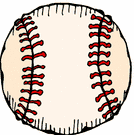 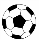 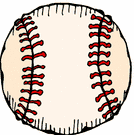 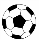 It’s 7 :45
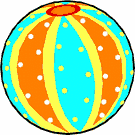 a quarter to eight
When do you usually ...?
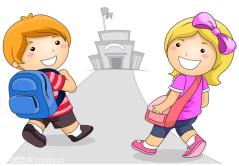 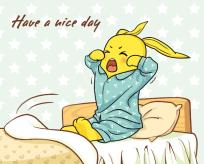 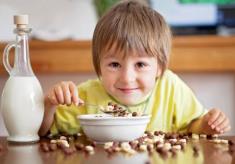 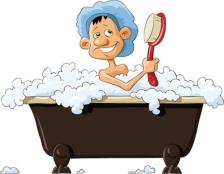 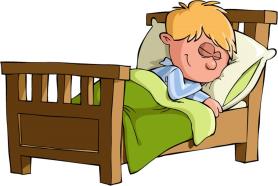 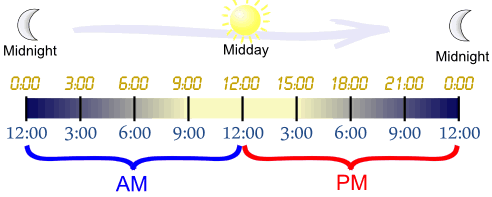 a.m.
p.m.
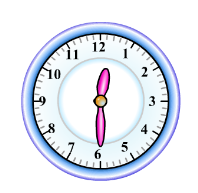 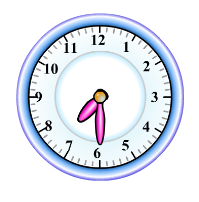 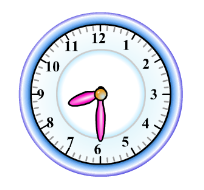 a.m.
Paris
Tokyo
Beijing
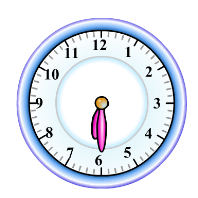 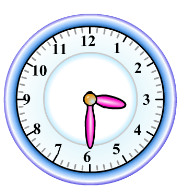 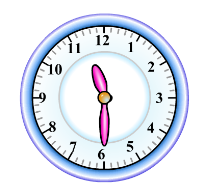 p.m.
London
Los Angeles
New York
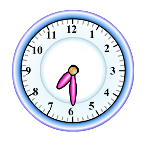 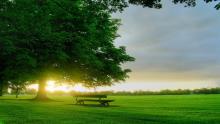 in the morning


in the afternoon


in the evening
Beijing
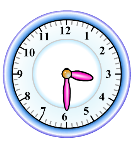 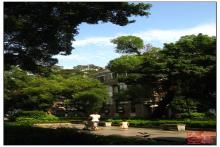 Los Angeles
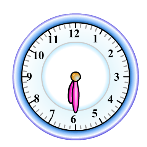 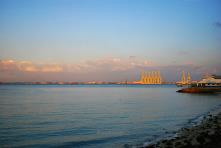 New York
p.m.
a.m.
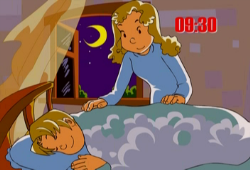 in the
afternoon
in the
morning
p.m.
in the
evening
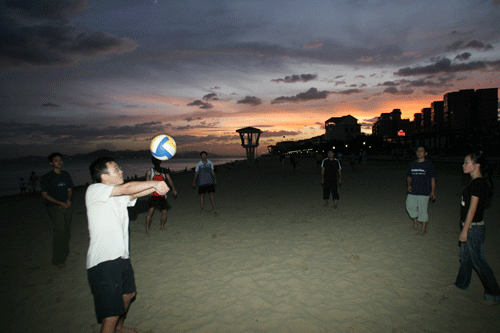 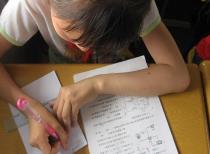 in the evening
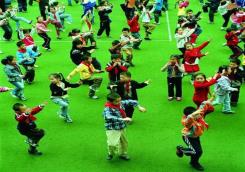 in the afternoon
in the morning
morning?
afternoon?
What do you usually do in the
evening?
启发思考
When do people usually …?People usually …?
in the morning

in the afternoon

in the evening
do homework

eat dinner

eat breakfast

go to bed
1a  Match the activities with the time of day.
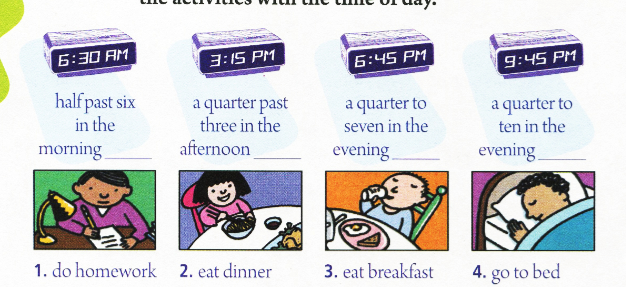 4
1
2
3
Pair work
自主或小组探究
1b  Check your answers with your partner.
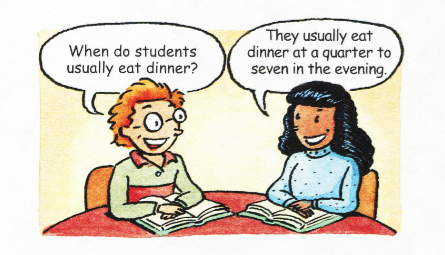 自主或小组探究
Pair work
Talk with your partner
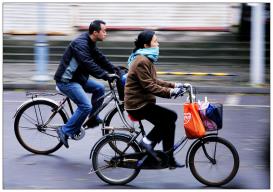 A: When do people …?
B: They …
go to work
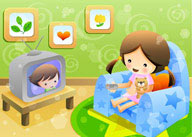 A: When do people …?
B: They …
watch TV
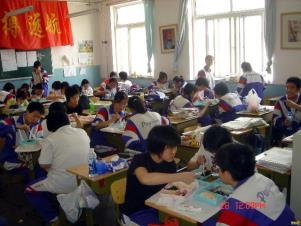 A: When do students …?
B: They …
have lunch
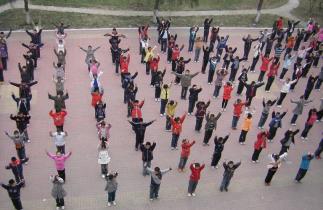 A: When do students …?
B: They …
do exercise
1c  Listen and circle the activities you hear.
get up _____               6. do my homework ____
2. run ____                     7. clean my room ____
3. eat breakfast ____     8. eat dinner ____
4. go to school ____       9. take a walk ___
5. go home _____           10. go to bed ____
5:30
1d   Listen again. Write the times next to         the activities you circled in 1c.
get up _____        6. do my homework ______
2. run ________               7. clean my room ____
3. eat breakfast _______  8. eat dinner ____
4. go to school _______    9. take a walk ___
5. go home __________  10. go to bed ________
5:30
5:30 p.m
6:00 a.m
7:15 p.m
7:00 a.m
7:45 a.m
4:15 p.m
9:00 p.m
Pair work
1e   Ask and answer questions about Tom.
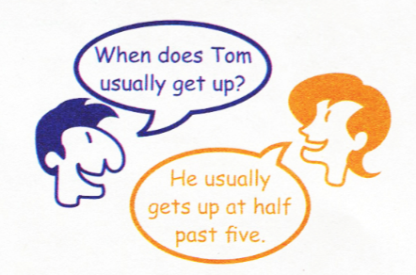 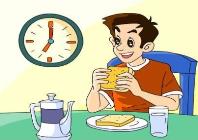 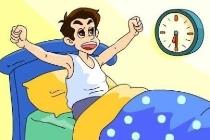 协作交流
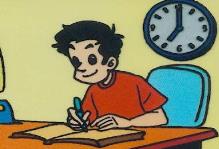 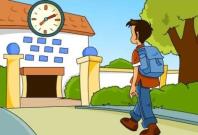 —When does Tom usually …?
— He usually …
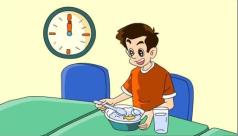 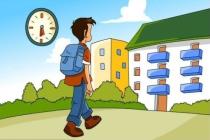 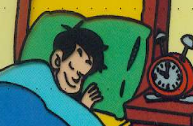 —When does Tom usually …?
— He usually …
总结提高
when 和 what time 的区别
what time: 问时间，一般指具体时刻。
when: 问时间，既指具体时刻，也指大的时间。
---What time do you go to school?
---I go to school at 7:00.
---When do you go to school?
---I go to school at 7:00.
---I go to school in the evening.
翻译：
1.你通常几点睡觉?

2.你的父亲七点钟上班吗？

3.他十二点吃午饭。

4.人们通常在晚上看电视。
What time / When do you usually go to bed?
Does your father go to work at 7:00?
He has / eats lunch at 12:00.
People usually watch TV in the evening.
Homework 
Copy and recite the conversation in 1c.
Period 2
创设情境
How to be healthy?
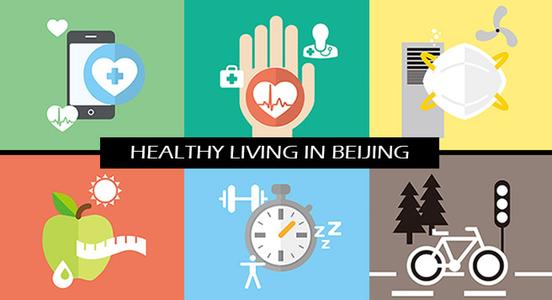 How to be healthy?
To be healthy = eat healthy food + exercise + sleep well
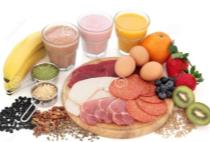 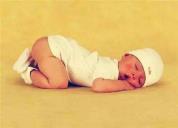 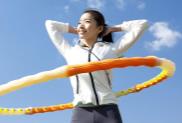 unhealthy
healthy
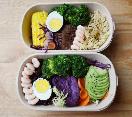 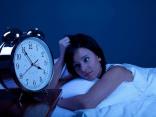 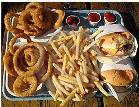 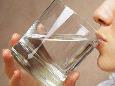 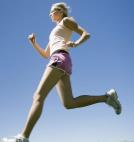 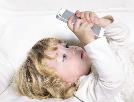 启发思考
2a   Check (√) the activities you think are healthy.
_____ go to bed early       _____ eat ice-cream
_____ eat quickly             _____ eat vegetables
_____ play sports             _____ take a walk
√
√
√
√
自主或小组探究
2b   Who is healthier? Circle the healthy activities.
Hi! I’m Tony. I don’t like to get up early. In the morning, I get up eight. Then I go to school at eight thirty. I don’t have much time for breakfast, so I usually eat hamburgers. After school, I sometimes play basketball for half an hour. When I get home, I always do my homework first.
In the evening, I either watch TV or play computer games. At ten thirty, I brush my teeth and then I go to bed.
Mary is my sister. She usually gets up at six thirty. Then she always takes a shower and eats a good breakfast. After that, she goes to school at eight thirty.
At twelve, she eats lots of fruit and vegetables for lunch. After lunch, she sometimes plays volleyball. She always eats ice-cream after dinner. She knows it’s not good for her, but it tastes good! In the evening, she does her homework and usually swims or takes a walk. At nine thirty, she goes to bed.
2c   Write down the unhealthy habits of each person. Then think of healthy activities for them.
Unhealthy habits       Healthy activities
Tony        ______________        ______________
                 ______________        ______________
Mary        ______________        ______________
                 ______________         ______________
…don’t like to get up early
… usually eat very quickly 
… for lunch, I usually eat hamburgers
…watch TV or play computer games
… at ten thirty… I go to bed
…play basketball for half an hour
 … brush my teeth
…usually gets up at six thirty
…always takes a shower and eats a good breakfast
… eats lots of fruit and vegetables for lunch
… sometimes plays volleyball
… usually swims or takes a walk
… at nine thirty, she goes to bed
… always eats ice-cream after dinner
Pair work
协作交流
Do you have any healthy habits?
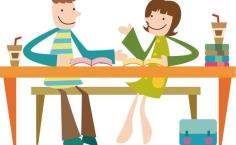 Do you have any unhealthy habits?
3a  Number these sentences in order to  make a story about a daily routine.
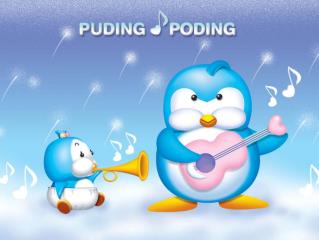 3
___ I usually exercise from six fifteen to seven.
___ I always get up early at six.
___ After that, I always brush my teeth and go to school at eight.
___ Then I quickly have a shower and eat breakfast.
___ I have lunch at quarter to twelve.
___ I get home from school at half past four and do my homework. 
___ I have a very healthy life.
___ I have dinner at seven thirty.
___ I go to bed at ten.
2
5
4
6
7
1
8
9
Language points
总结提高
1. In the evening, I either watch TV or play computer games.
       晚上我要么看电视要么玩电脑游戏。
    either … or … 表示“要么……要么……；不是……就是……;或……或……”。这个结构可用来连接两个独立的词、短语、甚至独立的句子。例如：
    You can come either today or tomorrow. 
       你可以今天或明天来。
either…or和or的区别和用法
来看两个例子： 
She will come either today or tomorrow. 
   她不是今天来就是明天来。 
She will come today or tomorrow. 
   她今天或明天来。
小结：
either … or和or的区别，主要在于语气强弱。前者强调“非此及彼”，后者仅有“或者”的意思。此外，either … or之后的语句应对称，也就是说，either之后用名词，or后面也用名词，either之后是从句，or后面也一样。所以，“他不是醉了，就是疯了”一句，就应说成： He is either drunk or mad.
完成句子。

1.  你可以在那里呆两天或三天。 
   You may spend two __________ three days 
   there.
2. Sorry, there is only one ticket. ________ 
   you ________ she can have it. 
    A. Not; but                B. Either; not 
    C. Both; and             D. Either; or
or
D
【2012四川自贡】“You can’t have them all. You can choose _____the kite ______ the toy car,” said the mother.
    A. either; or              B. not only; but also  
    C. both; and

【答案】A
2. At twelve, she eats lots of fruit and vegetables for lunch. 
     lot  pron. 许多；大量
     lots of (= a lot of)  许多，大量
    The boy has a lot of / lots of pocket money. 
        这男孩有许多零用钱。
    There are a lot of / lots of famous movie stars in the USA.
      美国有许多著名的电影明星。
lots of、 a lot of 既可以修饰不可数名词也可以修饰可数名词的复数形式，相当于many或much。a lot of, lots of 通常用于肯定句，否定句中一般用many或much。
3. She knows it’s not good for her, but it tastes good! 
    她知道这对她(健康)不利，但它(指冰激凌)却很好吃。
   1) be good for… 表示“对……有益”；
        be bad for… 表示“对……有害”。例如：
    It’s good for our health to go to bed early and get up early. 
    早睡早起对我们的健康有好处。
It’s good for… 对……有益
It’s bad for…对……有害
  
完成句子

1. Smoking is ________ your health. (吸烟无益健康。)
2. We hope you can give up , will ____________  your health. (我们希望你戒烟，这对你的健康有利。)
bad for
be good for
2) taste表示“吃上去；品尝”，之后要用形容词。
表示感觉的系动词还有smell(闻起来)和feel(摸上去)。
例如：
This fish smells bad.
这鱼闻着坏了。
This sofa feels nice and soft.
这沙发摸上去舒服、柔软。
Homework
(1) Finish Self Check.
(2) Write about your own daily routine.
Write about your own daily routine.
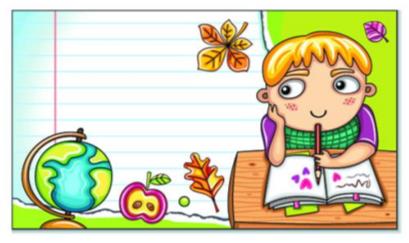 I always get up at 6:00 and take a shower at 6:05. I get dressed at 6:20 and eat breakfast at 6:25. I brush my teeth at 6:50 and go to school at 7:00. I have lunch with my classmates at 12:00. I usually go home at 4:00 and do my homework from 4:15 to 6:45. I always have dinner at 7:00 and take a walk with my family at 7:45. I usually watch TV at 9:00 and go to bed at 10:00.